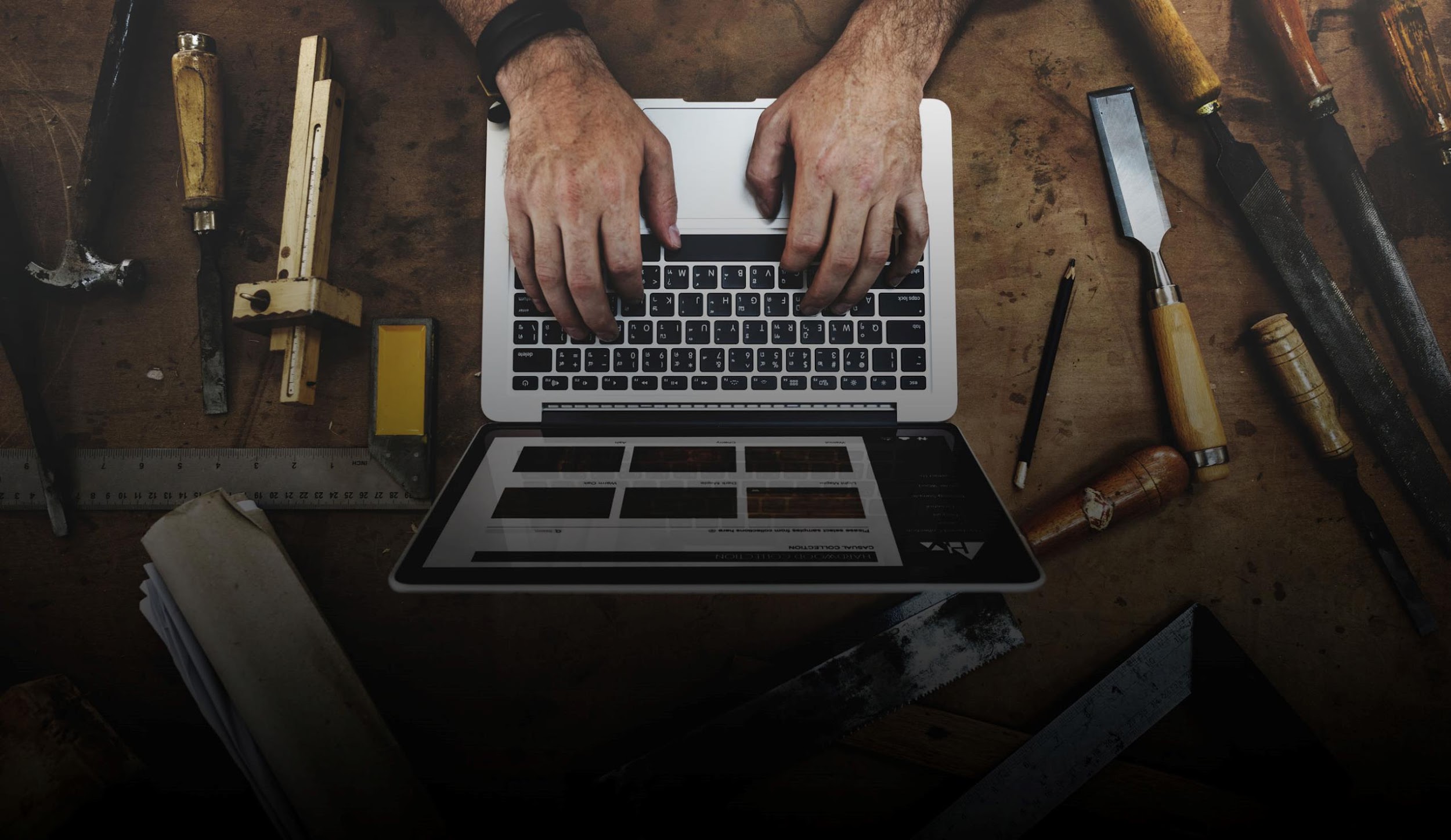 GREG COLLINS
5 MYTHS
OF ENTREPRENEURSHIP
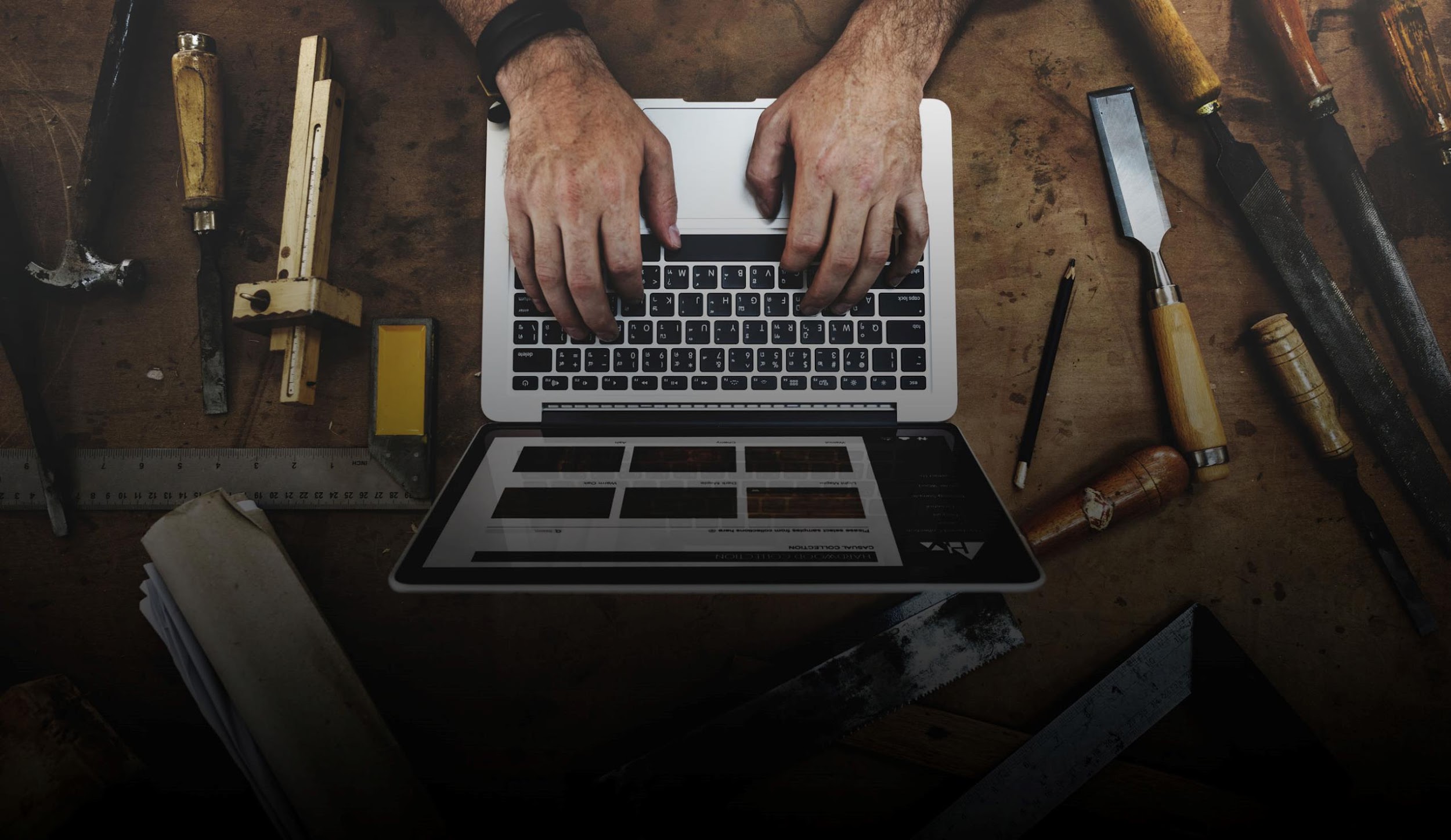 GREG COLLINS
Background
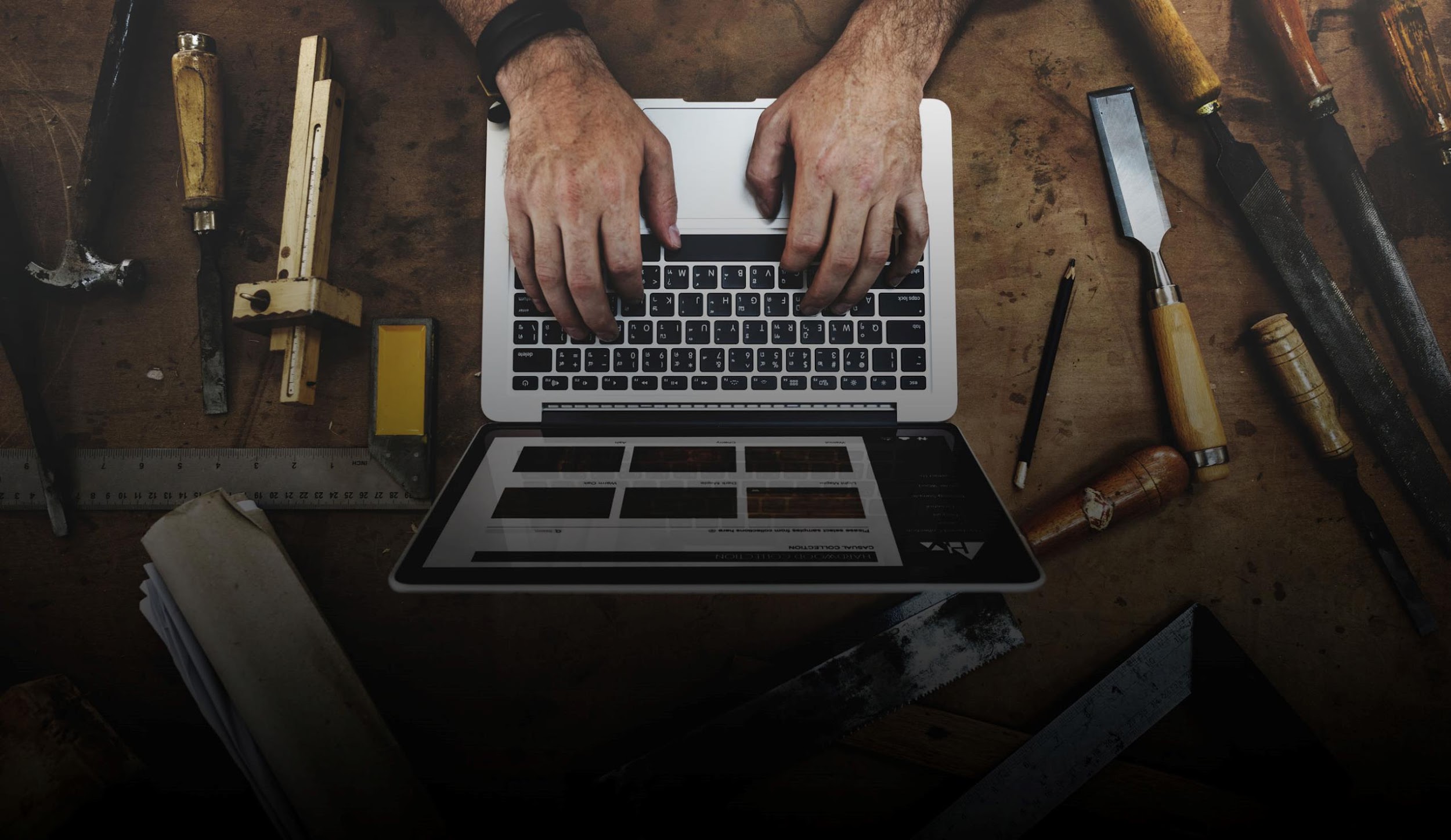 GREG COLLINS
Myth #1
If my business doesn’t go as planned, it’s a failure
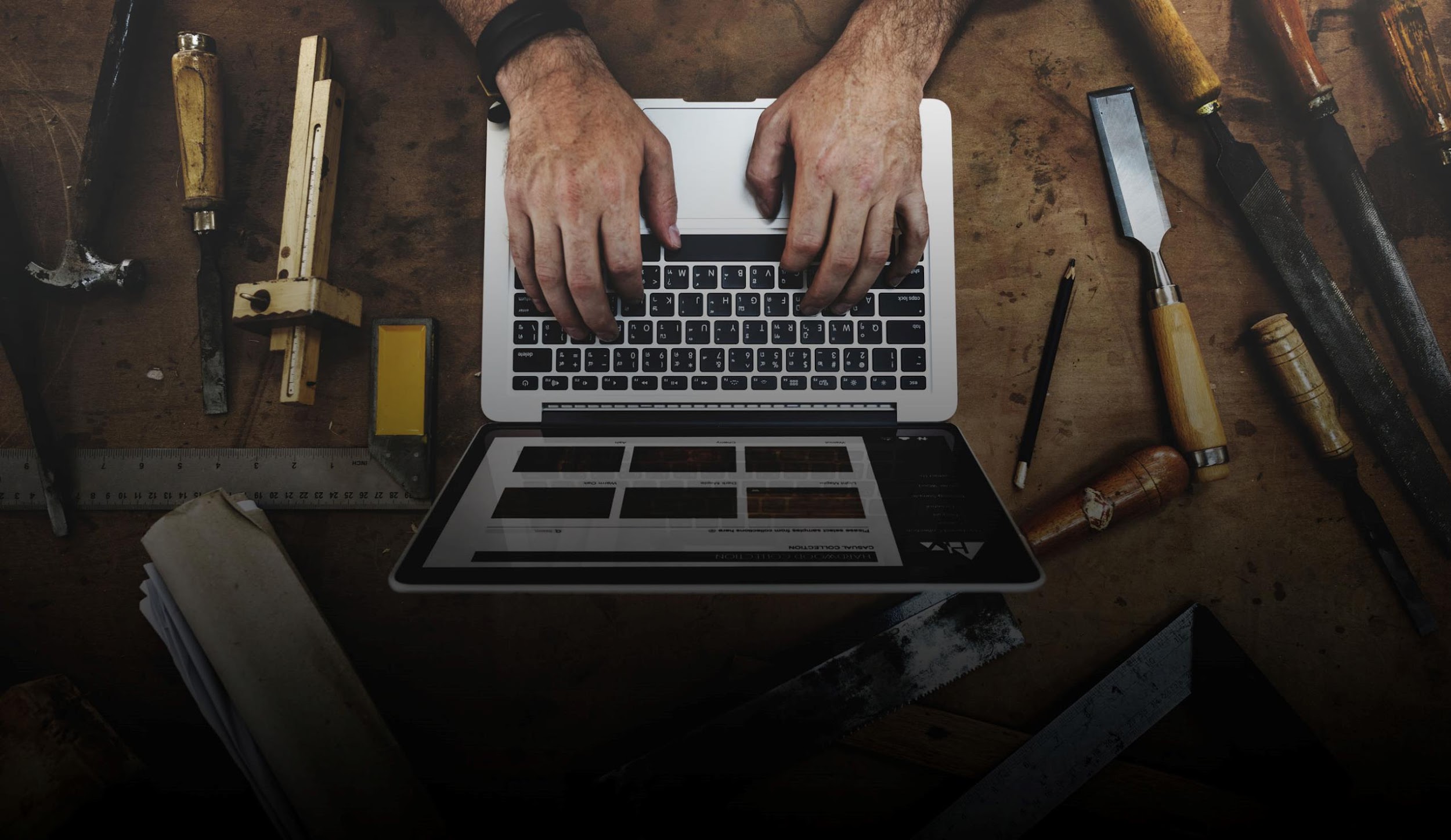 GREG COLLINS
Myth #2
You can make a lot of money on the internet just sitting in front of your computer
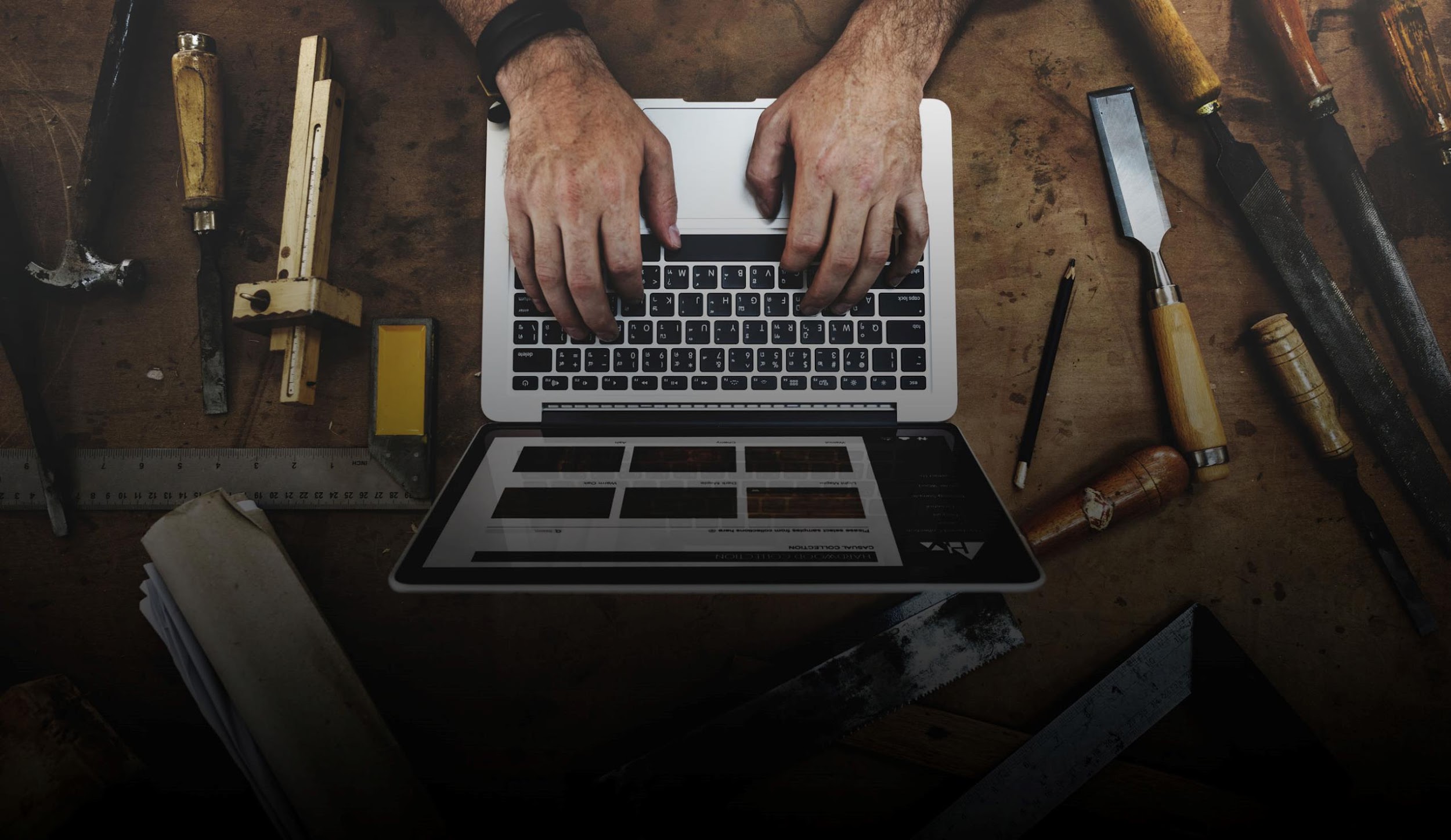 GREG COLLINS
Myth #3
You should always be paid for your work
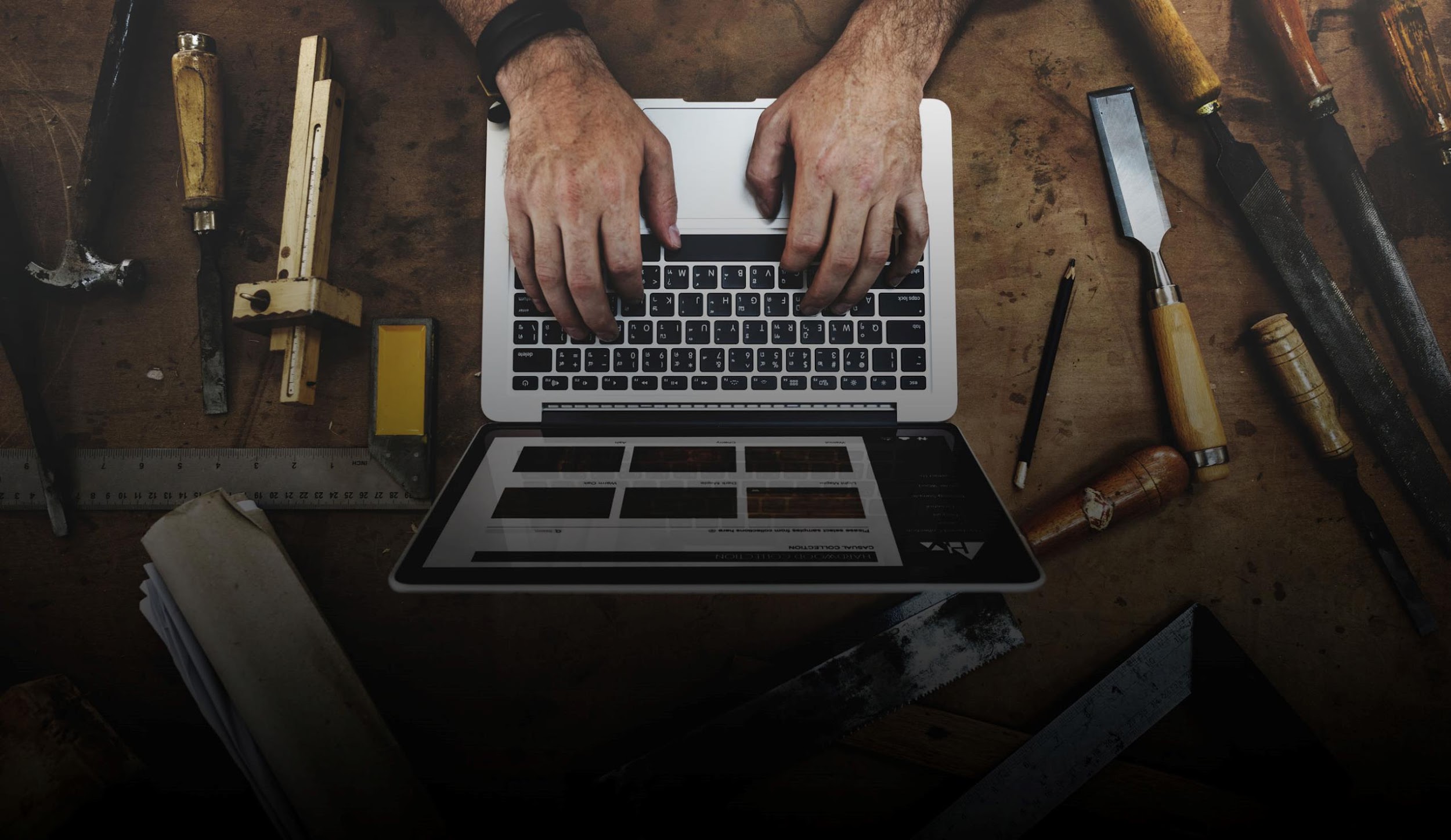 GREG COLLINS
Myth #4
A dollar spent on a business idea is “lost”
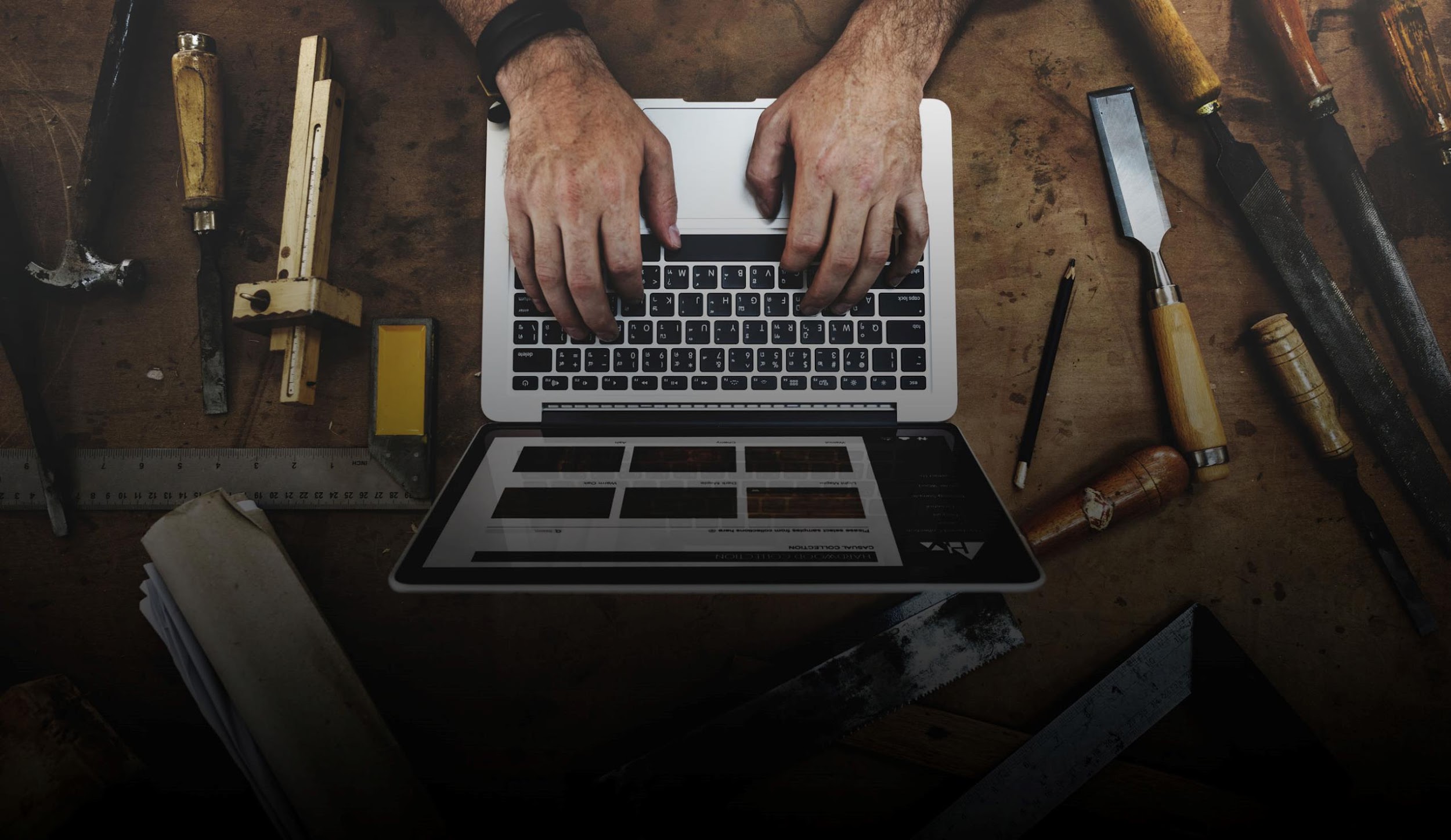 GREG COLLINS
Myth #5
You should start a cool company
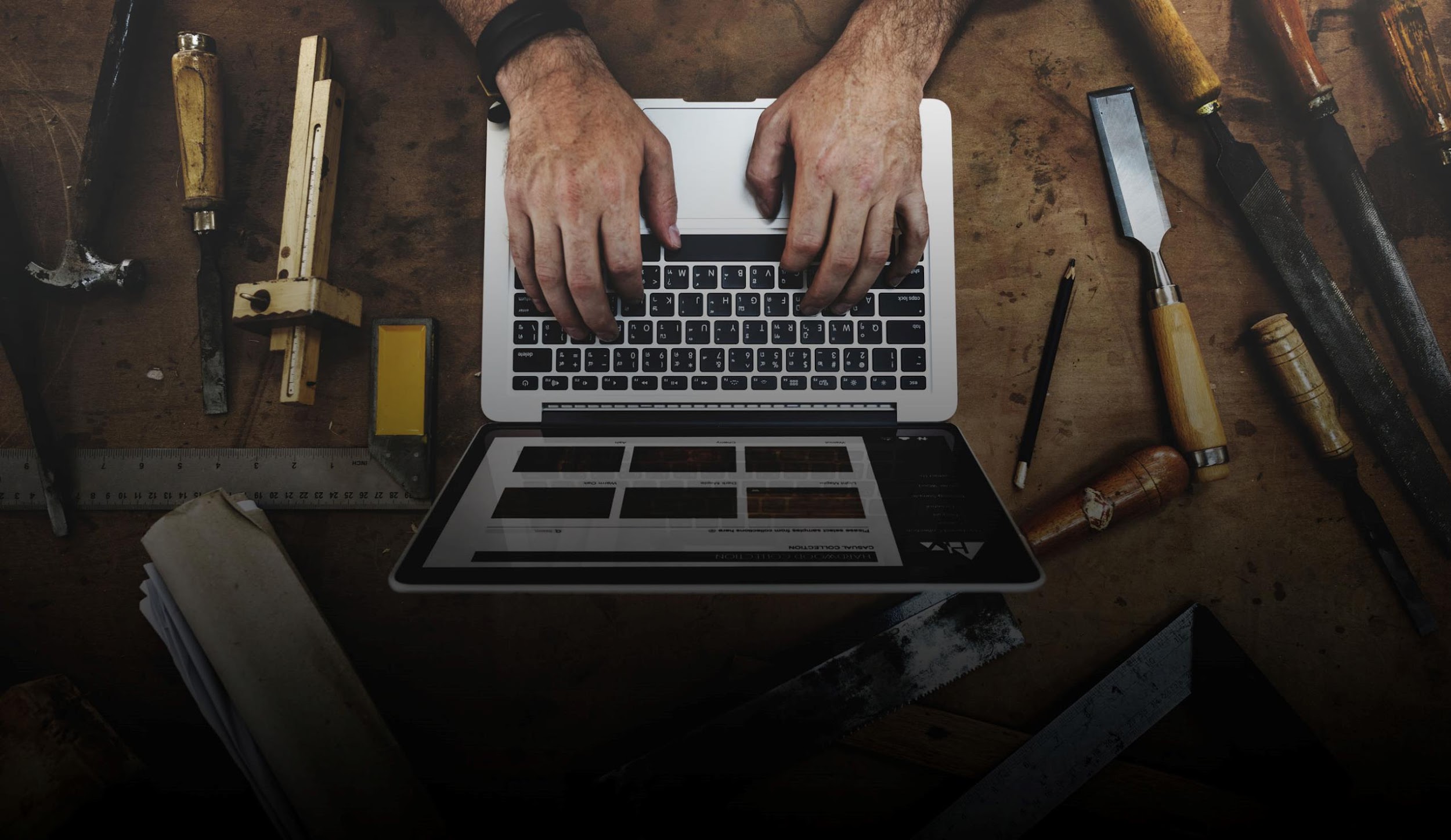 GREG COLLINS
The contradiction of entrepreneurship
COOL  vs. LAME
Businesses
TOTALLY COOL
MARGINALLY COOL
TOTALLY LAME
POTENTIAL PROFIT$
IDENTIFY CONVENTIONAL WISDOM
WAY WE’VE ALWAYS
DONE THINGS
FASHIONABLE
SOCIALLY ACCEPTABLE
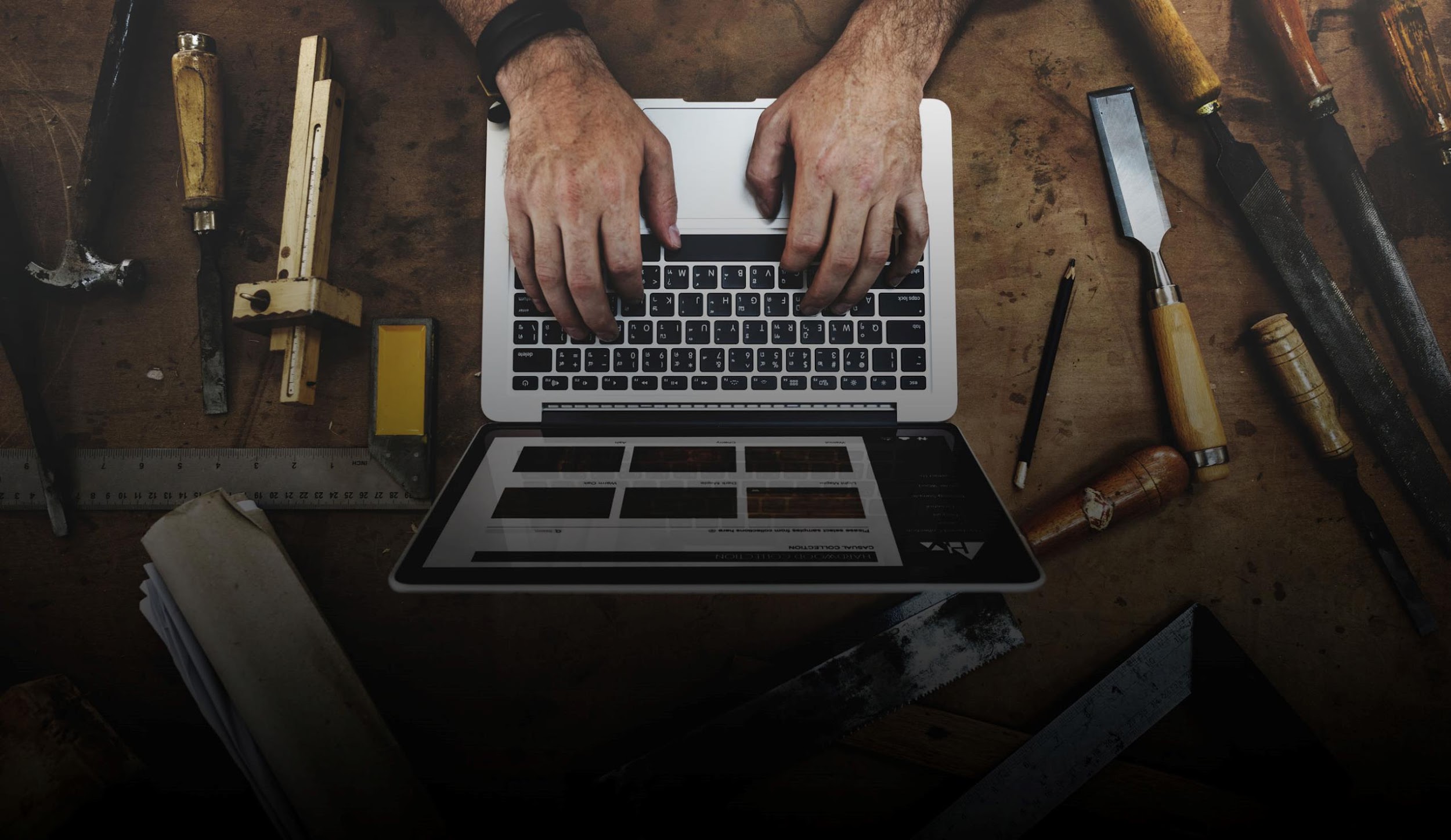 GREG COLLINS
Questions?